Математическая ярмарка
Урок математики в 4 классе
(урок-проект с элементами инсценирования)
УМК «ШКОЛА 2100»
Учитель : Козлова Н.В.
Нерльская СОШ Калязинский район, Тверская область
Эй, вы, гости-господа! Заходите все сюда!
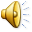 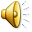 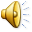 Какие проблемы  могут возникнуть на ярмарке?
На ярмарку съехались купцы из Голландии, Англии, России, Франции, пришли простые покупатели. 
Какие проблемы могут возникнуть?
Наши задачи:
1.Узнать, как развивалась торговля в России в 18 веке.
2.Продемонстрировать свои знания.
3.Достойно представить свою команду.
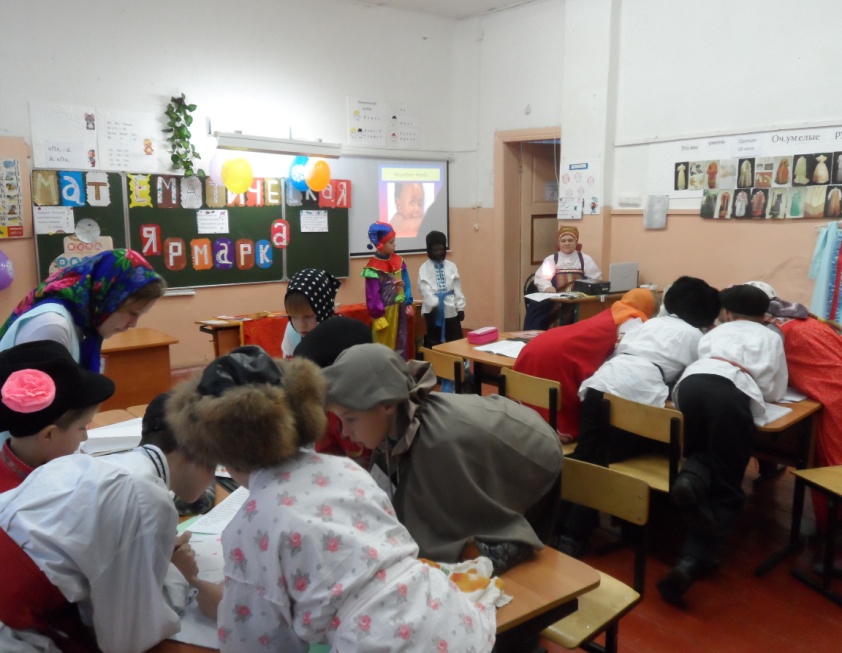 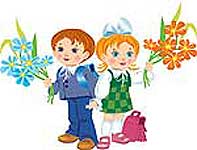 Слово историкам!
Мастера из Западной Европы
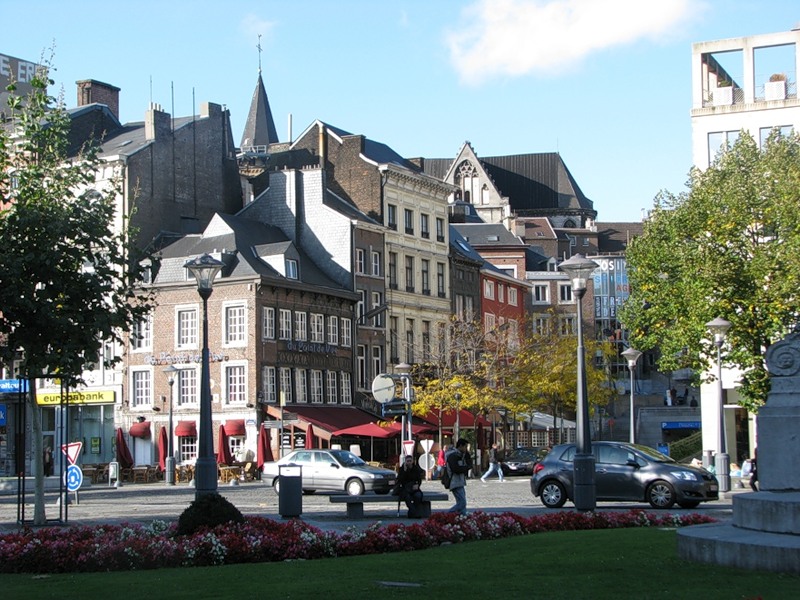 Амстердам
Льеж
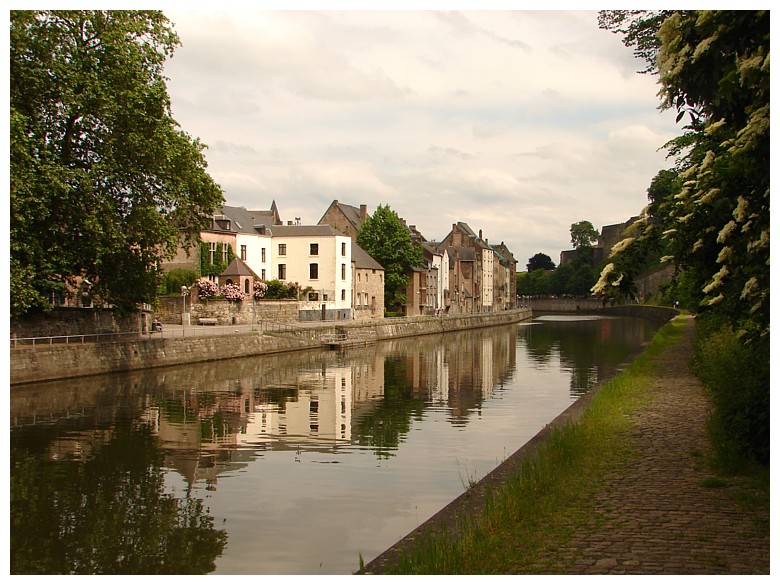 Намюр
Русские мануфактуры
1.Город основан в Карелии в 1703 году, назван в честь Петра.
2.Город на Урале, назван в честь жены Петра.
3.Город на берегу Липны с железными заводами.
4.Город на Каме, в котором выплавляли медь.
Русские мануфактуры
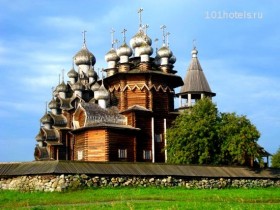 Екатеринбург
Петрозаводск
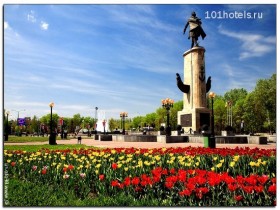 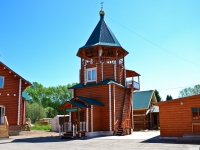 Пермь
Липецк
Торговый день в Москве
Физминутка
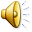 Торговый день в Москве
Кто на свете всех умней?
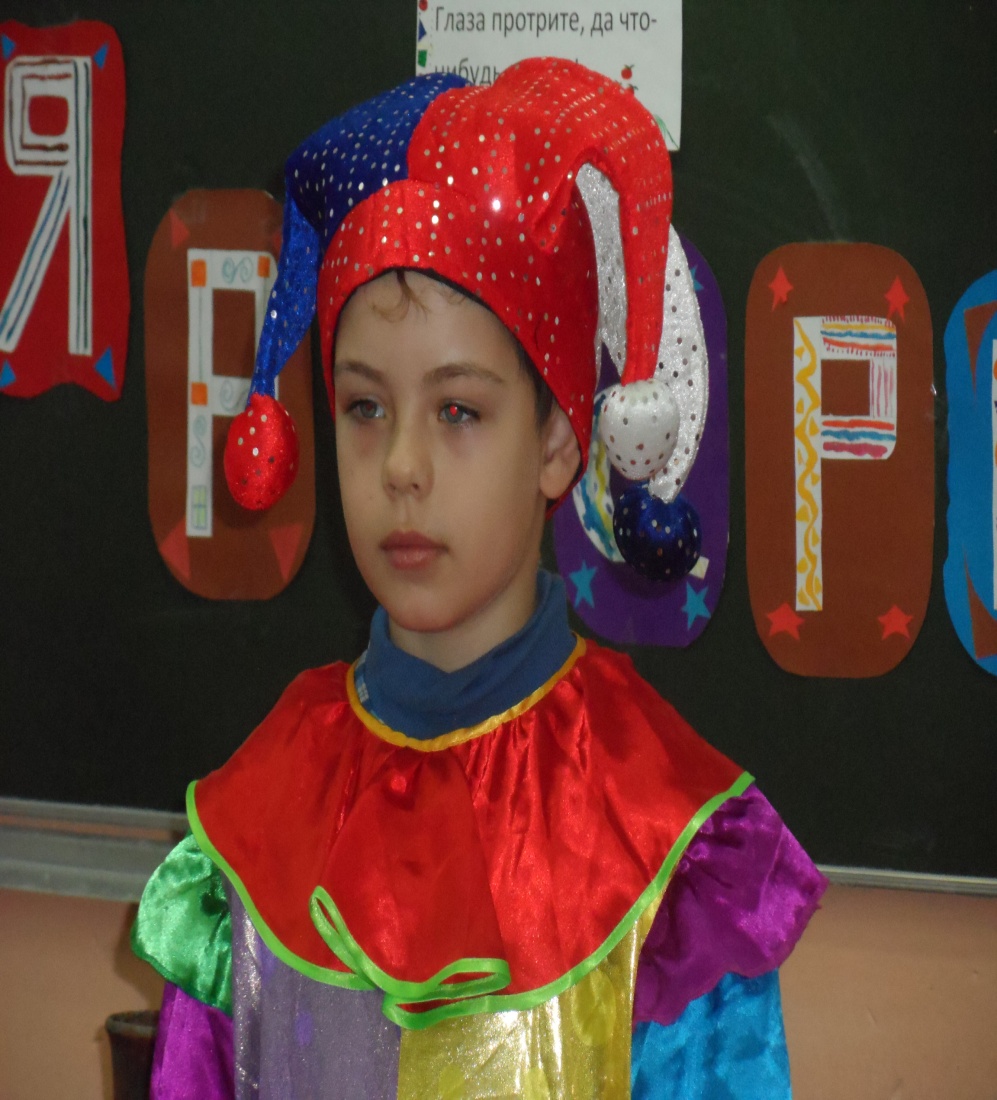 Негритёнок  Мумбо
Итоги конкурса
Треугольник



Квадрат
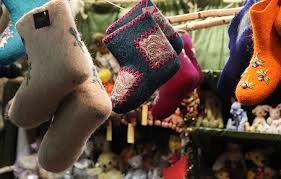 Как мы поработали?
1.Твоя роль в проекте?
2.Интересно ли было тебе работать?
3.Чему ты научился?
4.Какую отметку ты бы себе поставил?
5.Какое у тебя настроение?
6.Смогли ли мы показать, как можно решить проблемы, возникшие на ярмарке 18 века?
Домашнее задание
Помочь Мумбо:
Найти, что такое децилитр и гектограмм;
Придумать свои задачи с необычными единицами измерения.
(Пользоваться материалами учебниками)
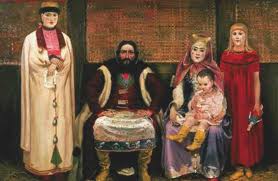 До новых встреч!
Мы делились новостями,
Мы старались вас развлечь,
Мы прощаемся с гостями,
Говоря: «До новых встреч!»
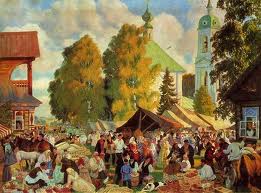 Молодцы!
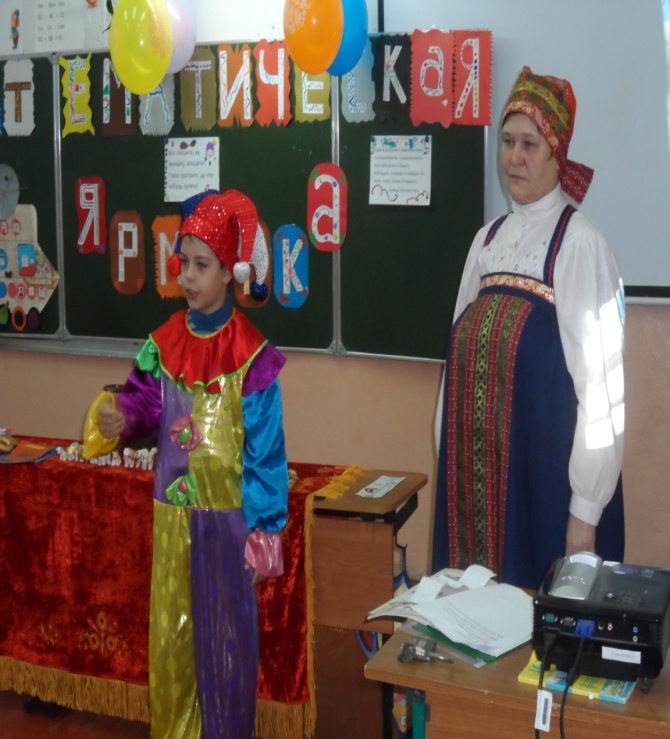